Data Visualization
What’s your Story?
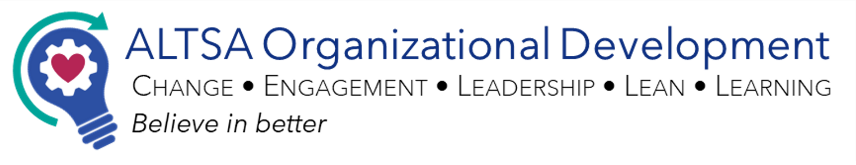 Results WA Community of Practice | December 2023
Presented by
2
Beth Adams - MA, LSSBB
Lean Continuous Improvement Manager
Elizabeth.Adams@dshs.wa.gov

Pronouns: She/Her
When it comes to this topic I
3
Don’t even know where to get started
Know a little bit, but am not confident in my skills
Confident with chart/graph creation but not sure I’m telling the right story
Confident with chart/graph creation and telling my story, but could always use a refresher
Could probably teach this session
When I think of data visualization, I think of….
4
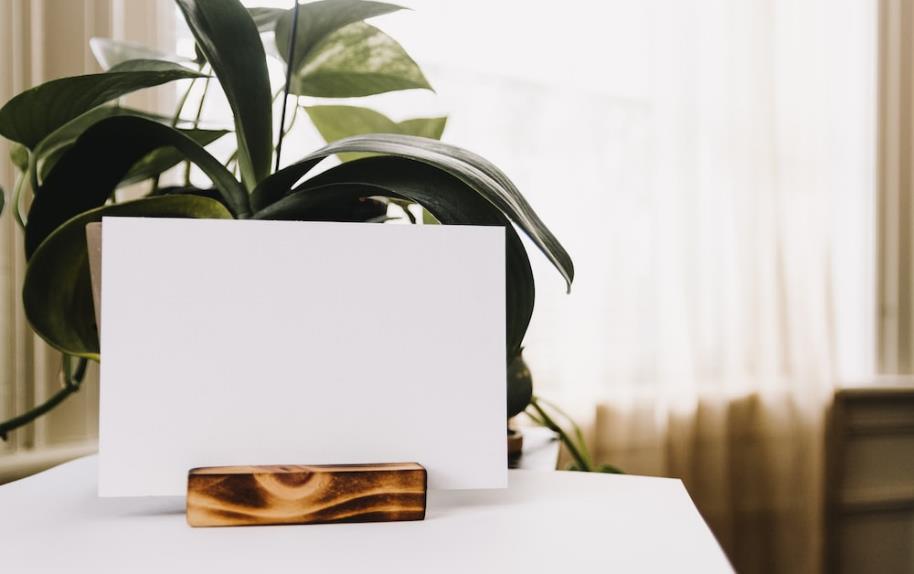 Type your response in the chat
Today’s Session
5
Objective
Agenda
1. Data
2. Making Data Visual
3. Types of Graphs
Walk away with a framework for telling a specific data story using the provided handout.
6
Introduction
quote
7
Transform numbers into a narrative
Why Data Visualization?
8
Strengthens impact of your message
Comprehend large amounts of data
Promotes compelling storytelling
Aha!
Would you rather…
9
Has Dementia and is Clinically Complex?
Has Dementia and is
Clinically Complex?
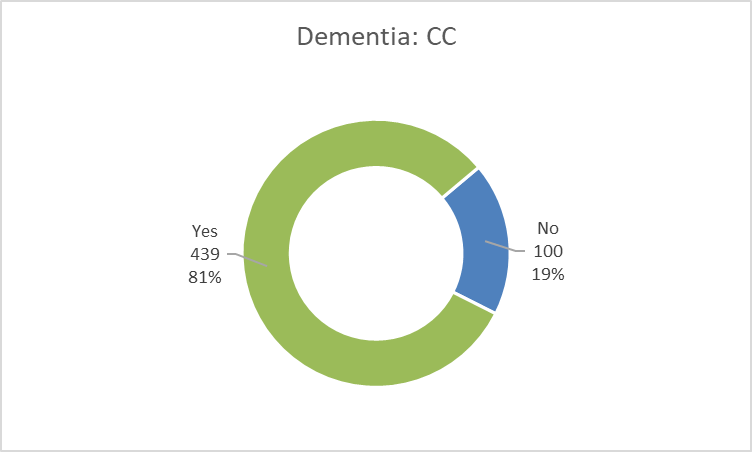 Data Visualization Promotes
10
Retention
Learning Styles
Clarity
400%
11
Data
Categories, Sources, & Tools
12
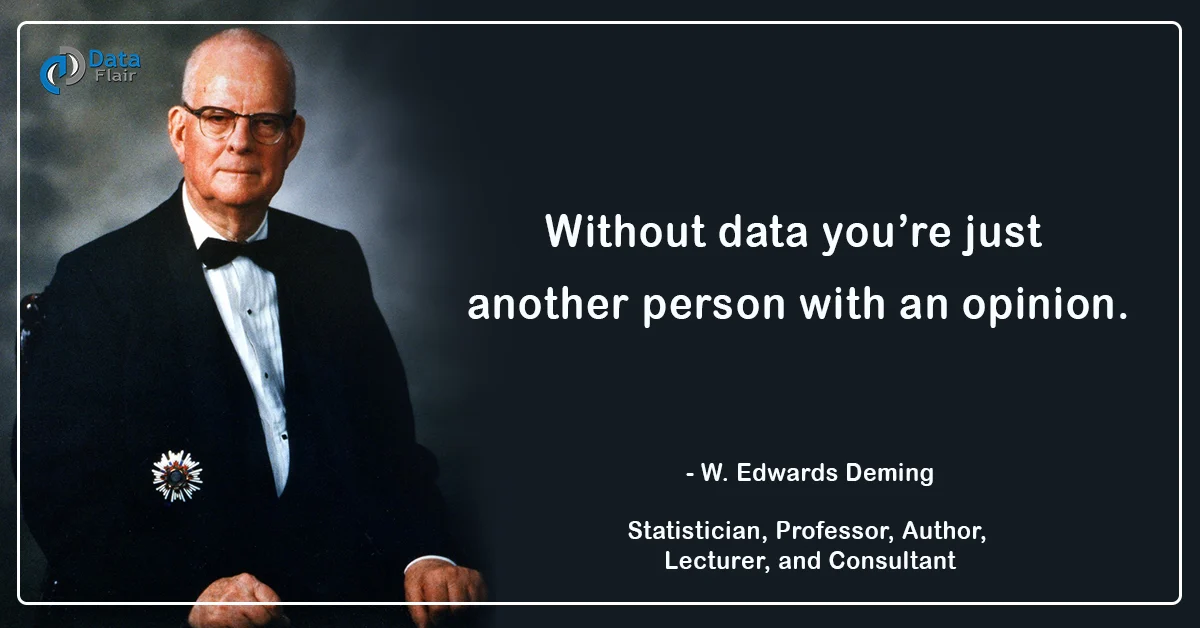 Quote 2
Categories
13
Quantitative
Qualitative
Why
“Feely”
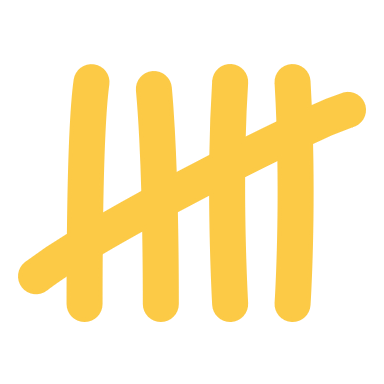 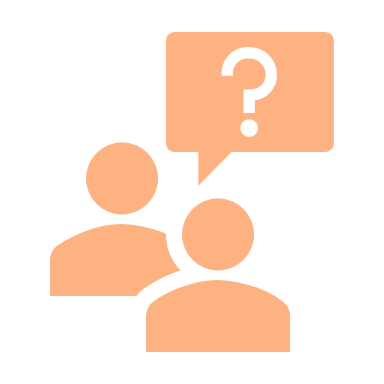 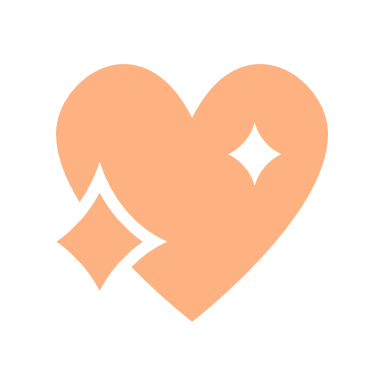 “Numbery”
What
How Many
Quantitative Data
14
Continuous
Discrete
Distinct, specific values
Cannot divide into smaller parts
Countable
Any value within a specific range
Can divide into smaller parts
Measurable
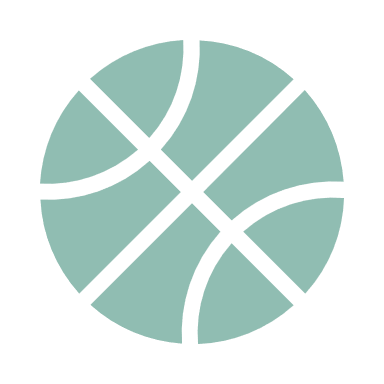 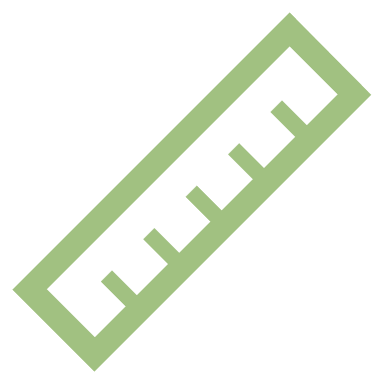 Example: # people who took a survey
Example: Travel expenses pre-pandemic v now
Sources
15
Business Systems
Surveys
Other
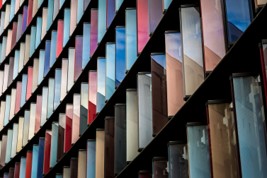 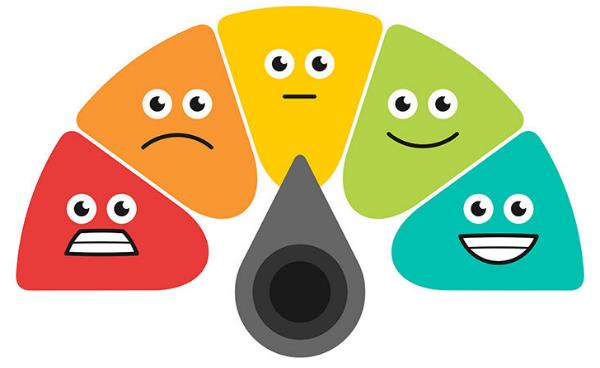 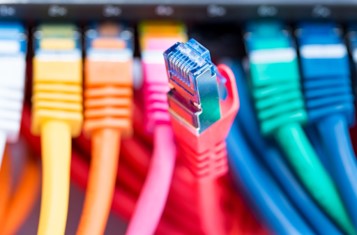 Other - example
16
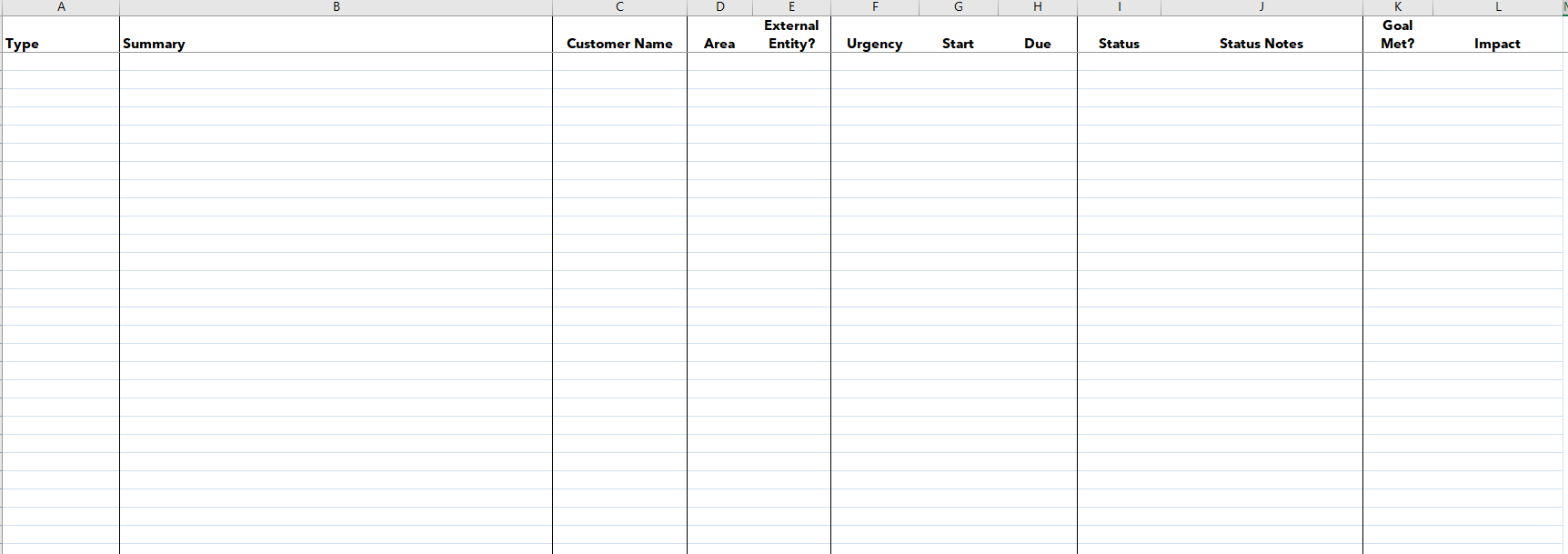 Tools & Platforms I
17
PowerPoint
SharePoint
Excel
Word
Teams
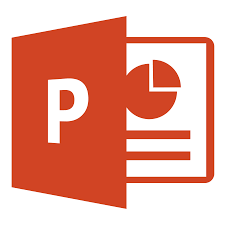 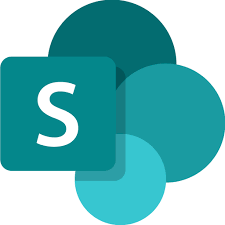 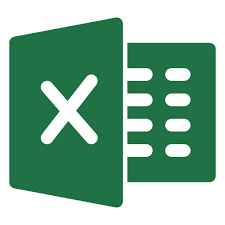 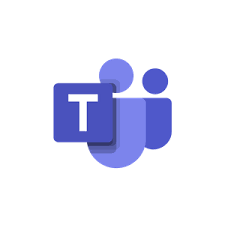 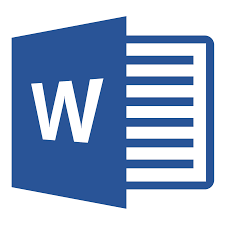 Tools & Platforms II
18
PowerBI
Visio
Tableau
R
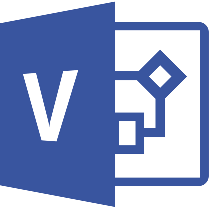 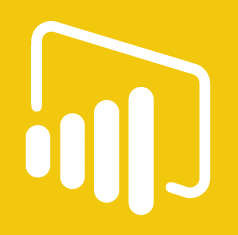 SPSS
Other
Data Entry & Retrieval
19
Filling out a form
Typing information from another source
Importing spreadsheet into PowerBI
Cellular references in Excel
Business systems integration
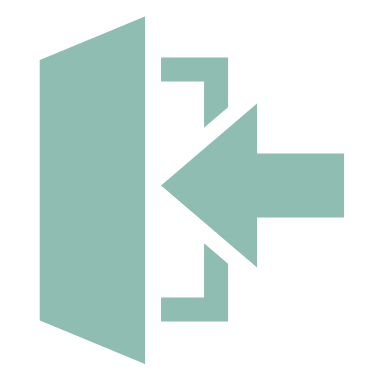 Exporting SharePoint list to Excel
Setting up PivotTable
Exporting data from business system(s)
PowerBI system integration
Business systems integration
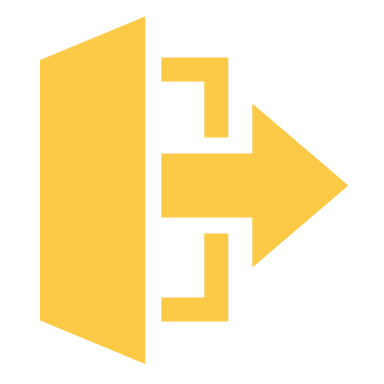 20
- My Data- Tools & Platforms
Go to workbook
21
Making Data Visual
Storytelling 101
22
No one ever made a decision because of a number. They need a story.
- Daniel Kahneman, author
Components
23
Relevant Content
Good Data
Clear Narrative
Structure
24
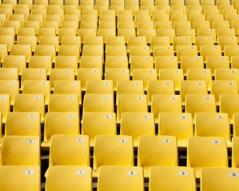 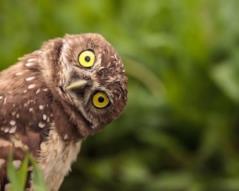 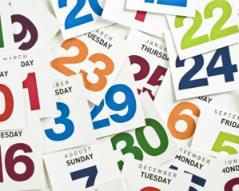 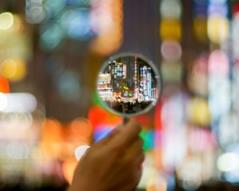 WHY
HOW OFTEN
TO WHOM
WHAT
Bringing Data to Life
25
People behind the data
Be curious
Share context
We should never let 
data speak for itself
26
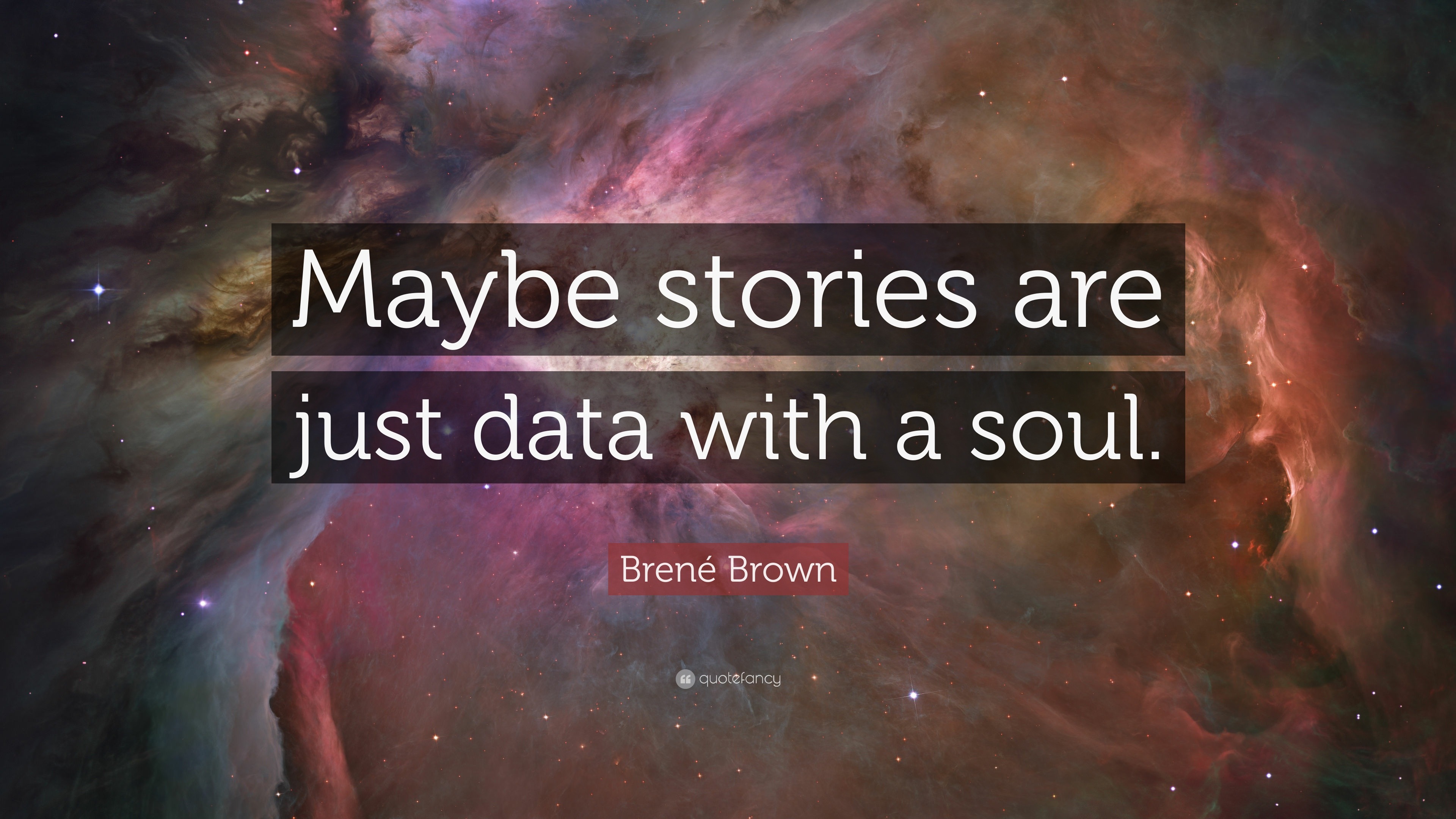 Quote 3
27
What story do you want to tell?
Go to workbook
28
Data Viz Examples
Visuals you could use to help tell your story
29
All graphs are charts
Not all charts are graphs
Graphs show a mathematical relationship
Pivot Tables
30
YES
NO
Histogram
Pareto
Funnel
Scatter
Bubble
Sunburst
Treemap
Area
Bar
Column
Line
Pie
Radar
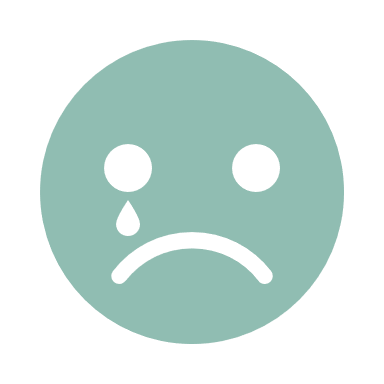 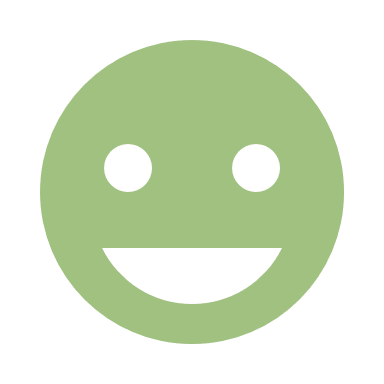 Axes/Axis
31
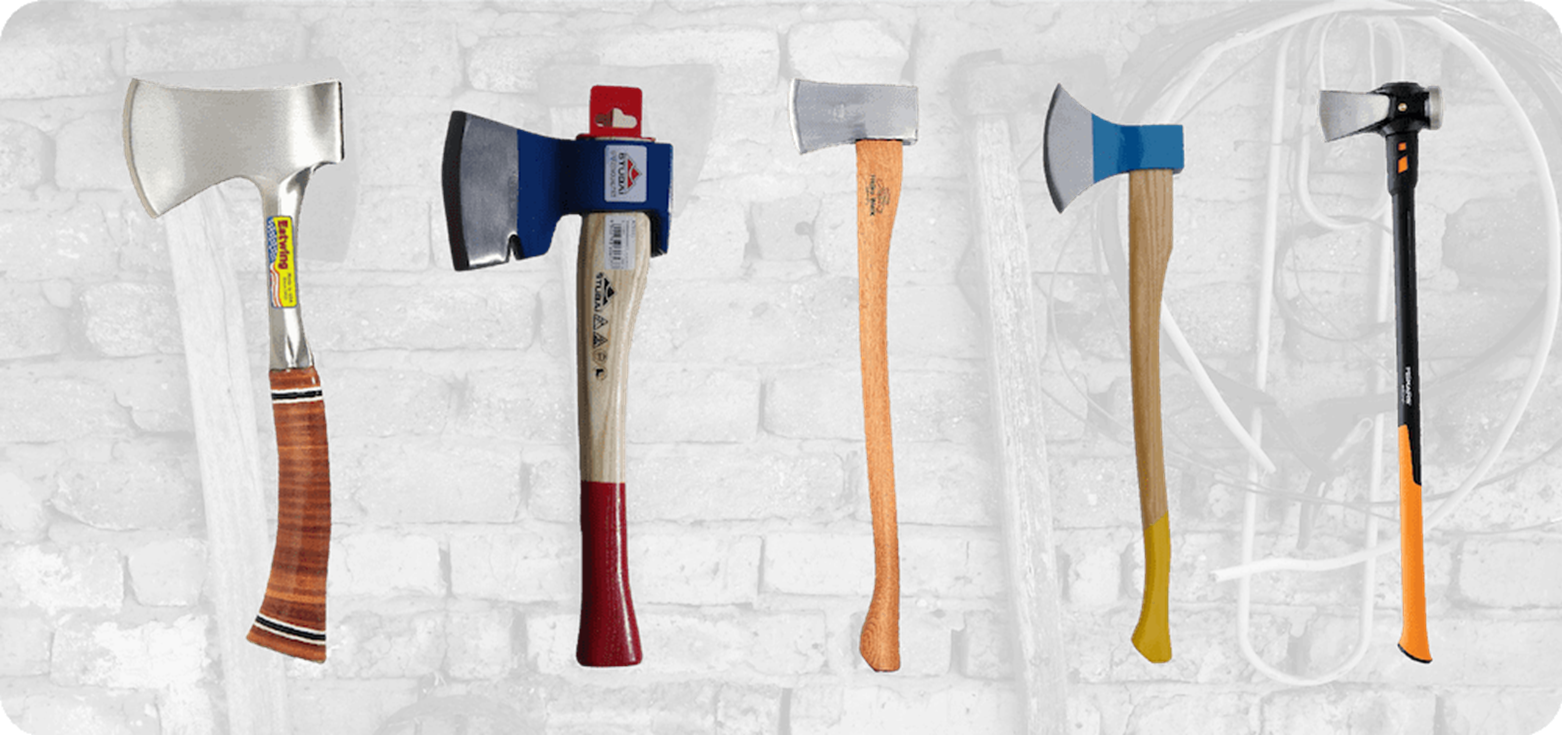 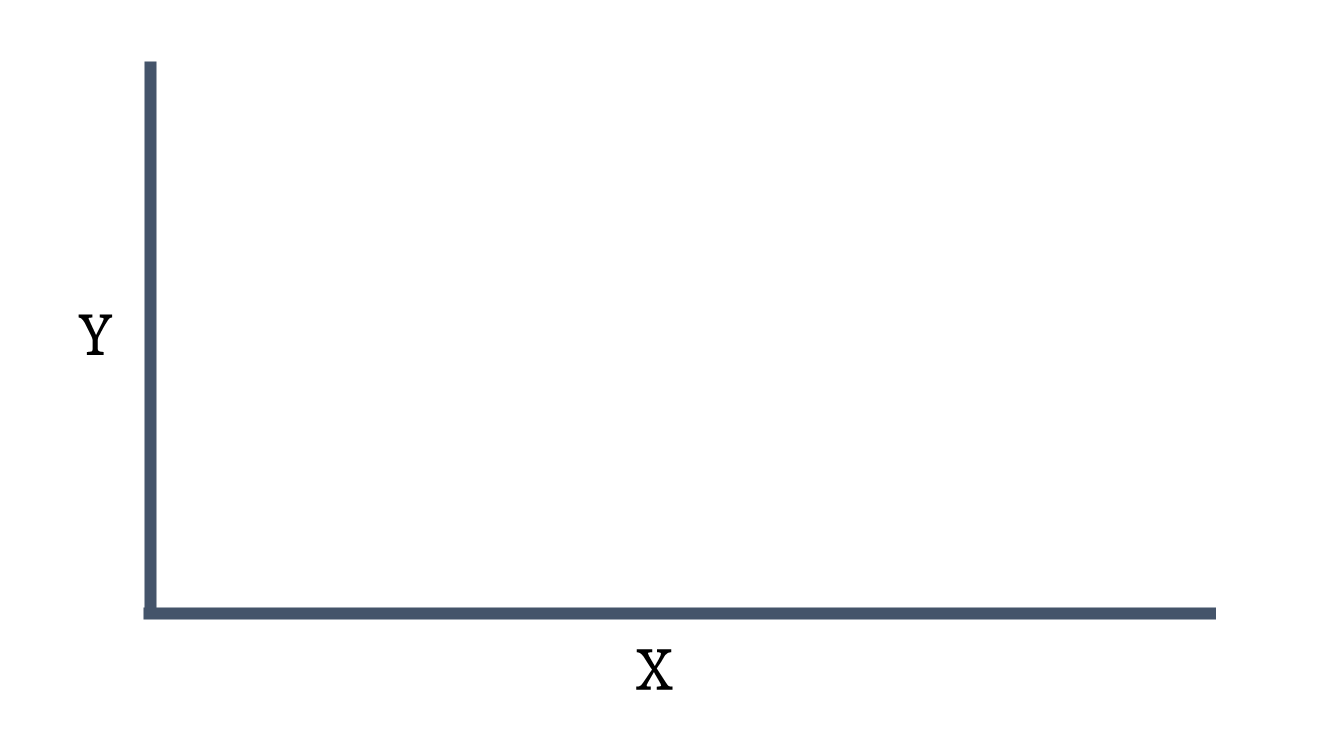 Reach up to the sky
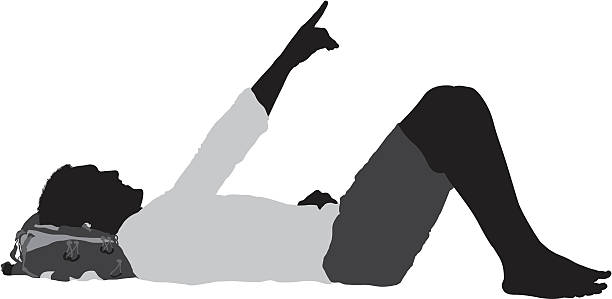 Lay down to relax
Which one?
32
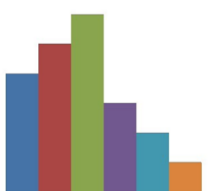 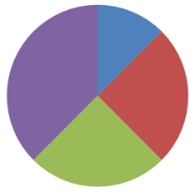 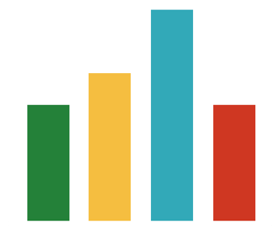 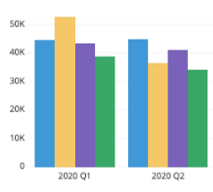 COMPOSITION
COMPARISON
RELATIONSHIP
DISTRIBUTION
Composition: Pie Charts
33
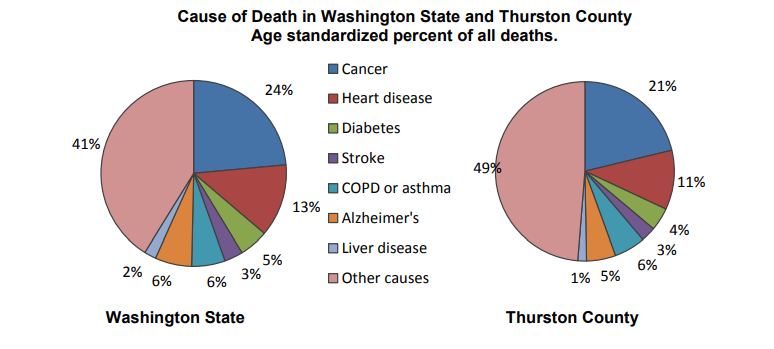 Pie Charts
34
Do not use
Use
Single-choice for response
Part-to-whole comparison
Precise size of slice doesn’t matter
Discrete categories
Point in time
Negative values
Too many categories
Compare size of categories
Compare two data sets
Overlapping/hard to read labels
Change over time
Pie Charts: How many slices?
35
a pie chart works well
if you can understand the story without numbers
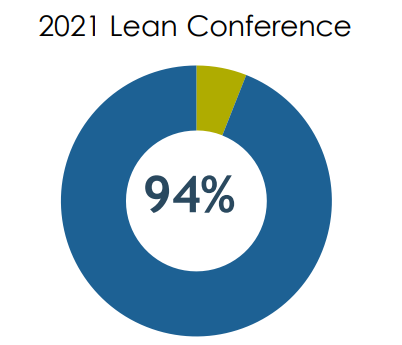 Comparison: Bar/Column
36
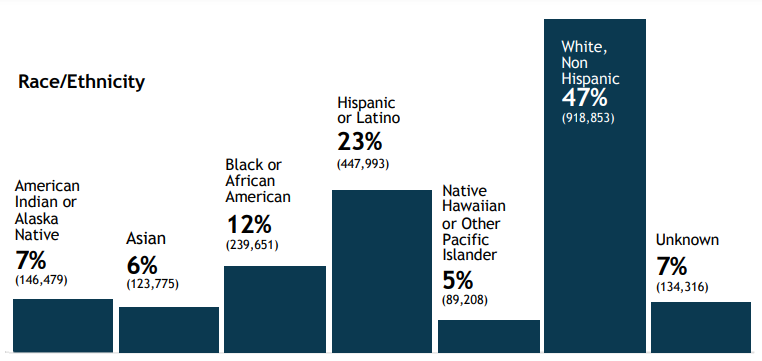 Use:
Discrete values
Compare two or more groups/ categories
Don’t use/Avoid:
Long category names
Different colors for same category
Comparison: Bar Graph
37
Use:
Long category names
Lots of categories
Rank order
Fits better in “real estate” 

Don’t use/Avoid:
Arranging alphabetically (unless it makes sense)
Too many stacked/clustered categories
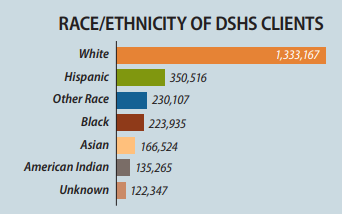 Comparison, Composition, or Relationship: Stacked
38
Use:
Side by side, Stacked, 100% stacked (composition)
Too many categories and variables for a pie chart

Don’t use/Avoid:
Too many categories/variables in cluster/stack
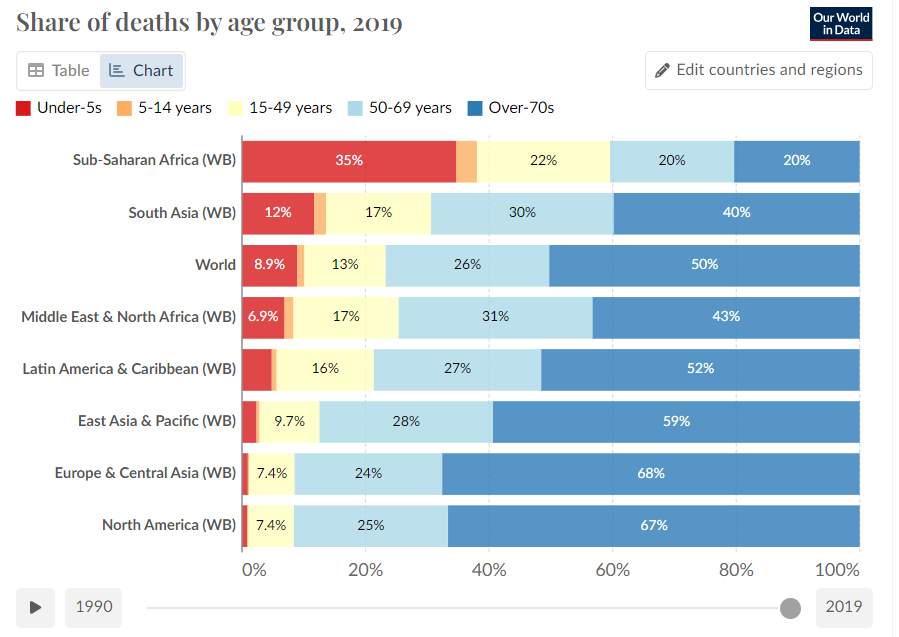 Composition: Stacked Option
39
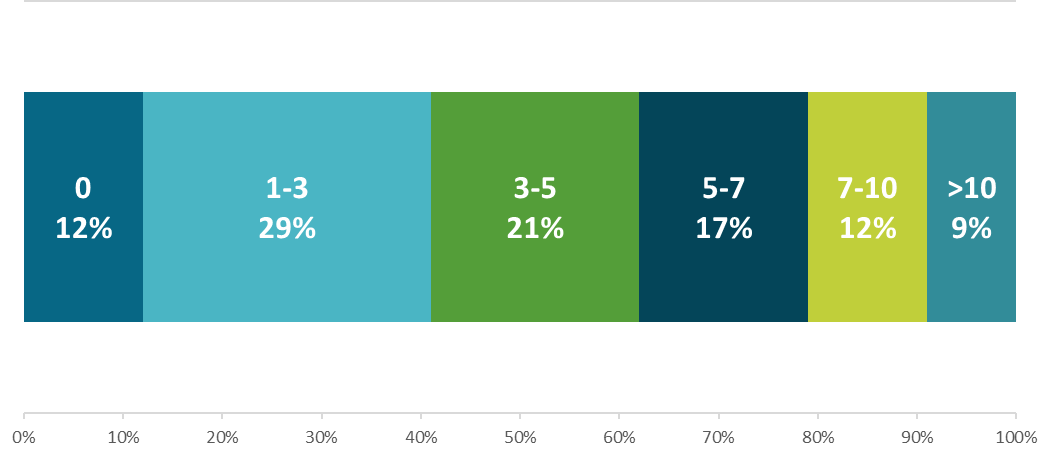 Hours Saved (Weekly) by Not Commuting
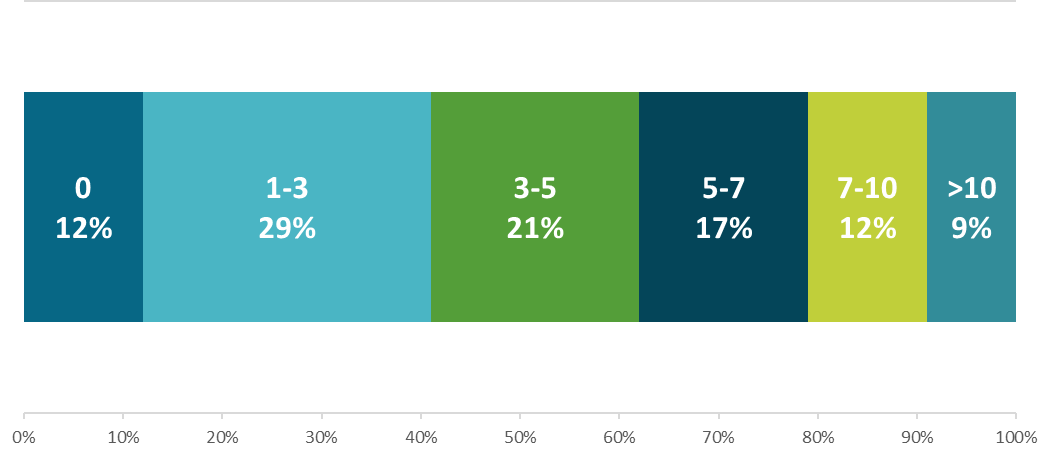 Comparison: Overlapping Bar Chart
40
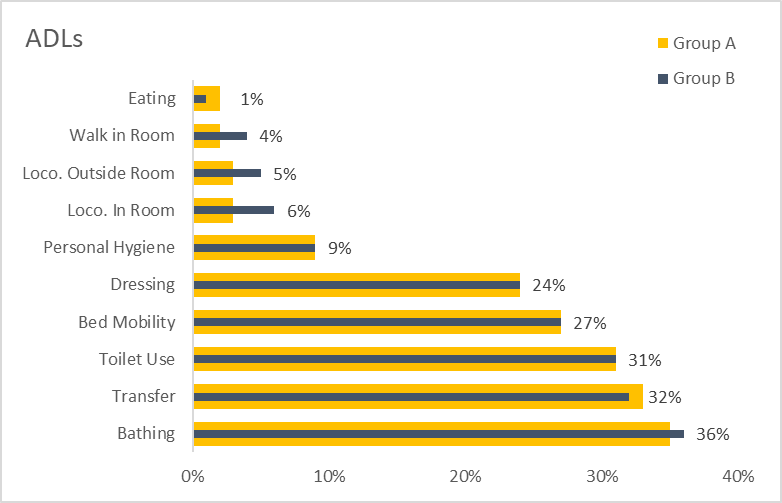 Comparison: Line Graphs
41
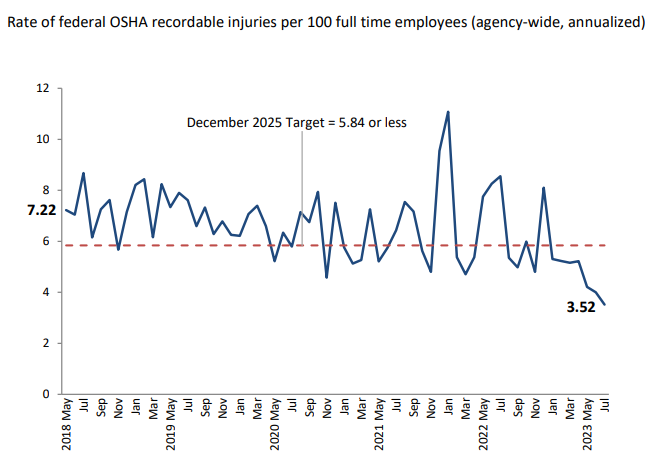 Use 
Show change over time

Avoid/Limit
Too many lines
Lines bunched up (hard to see comparison)
Relationship: Clustered columns/bars
42
Pattern Fill
Solid fill
Distribution: Histogram & Pareto
43
Histogram
Pareto
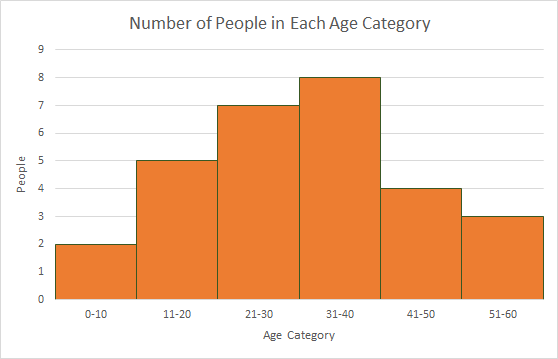 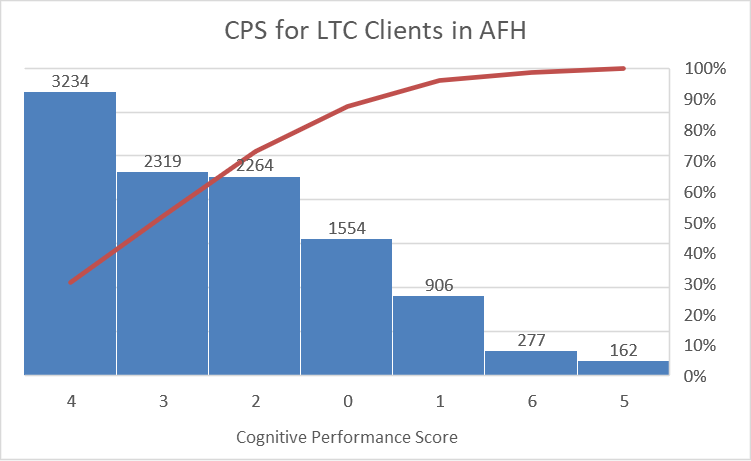 Composition: Stacked Area Chart
44
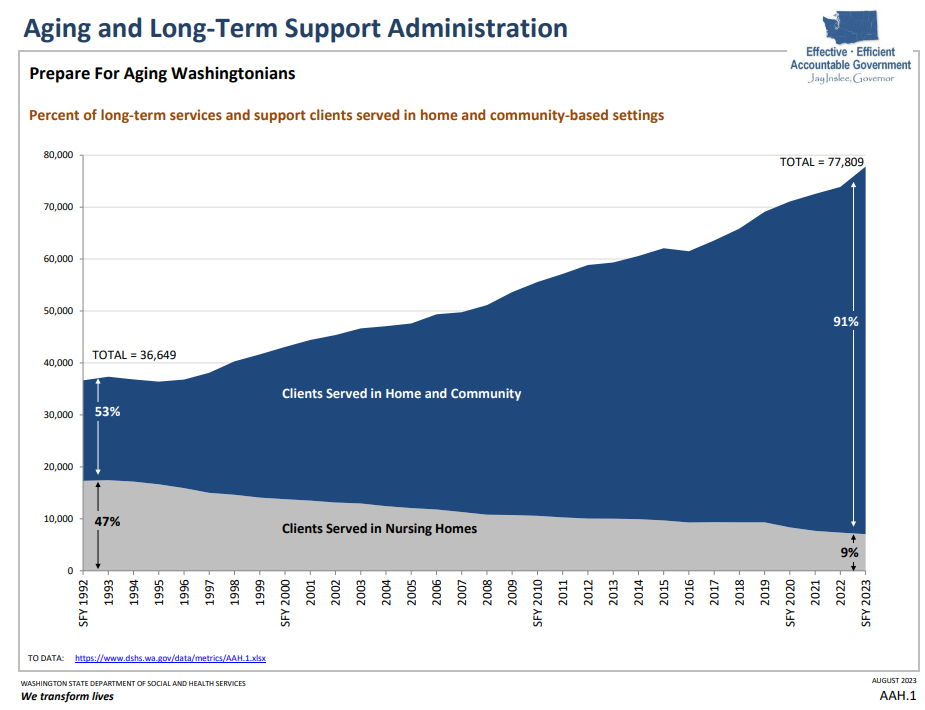 Relationship: Nested Circles
45
Subgroups within subgroups
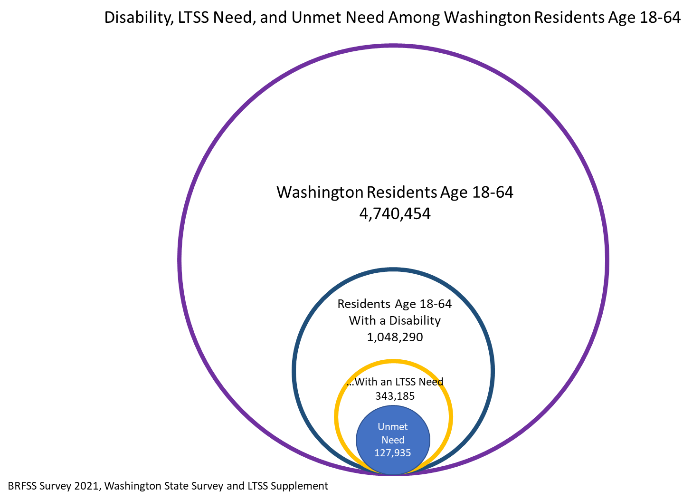 Comparison: Lollipops
46
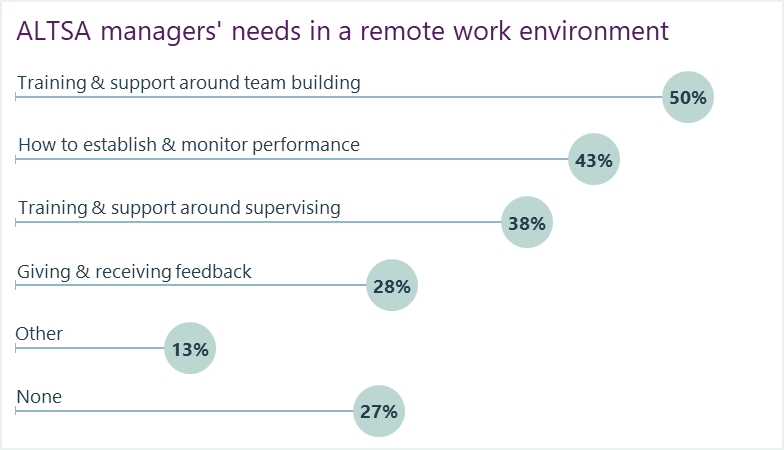 Comparison or Distribution: Butterfly
47
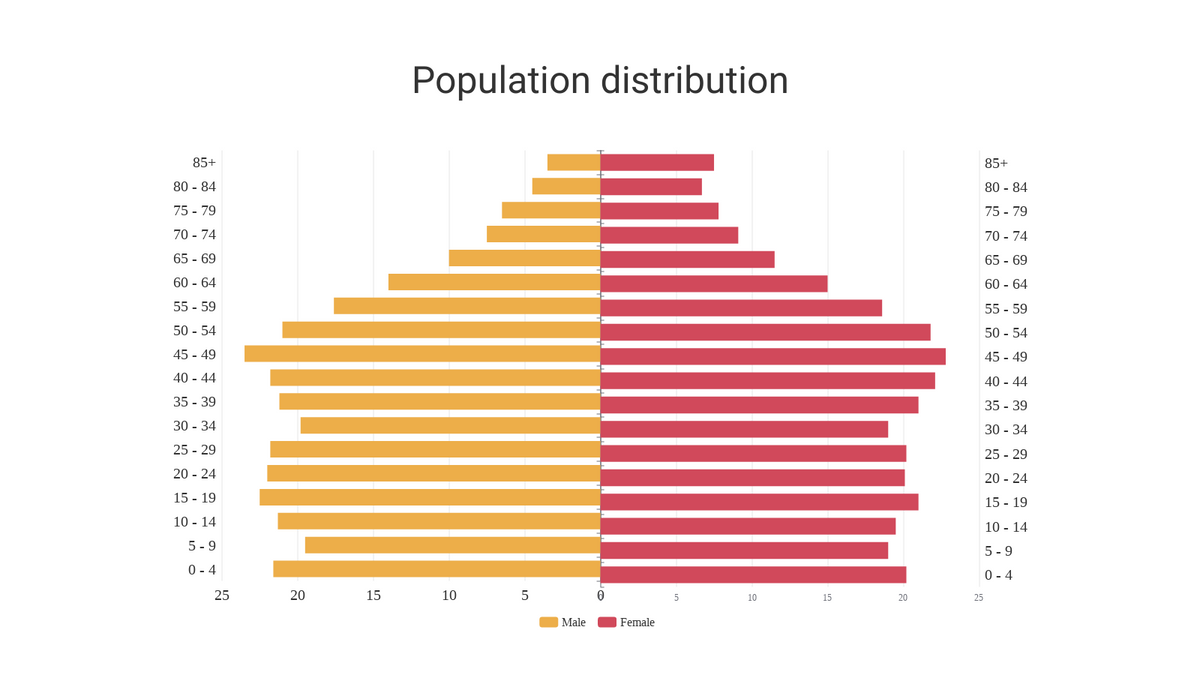 Relationship: Bubble
48
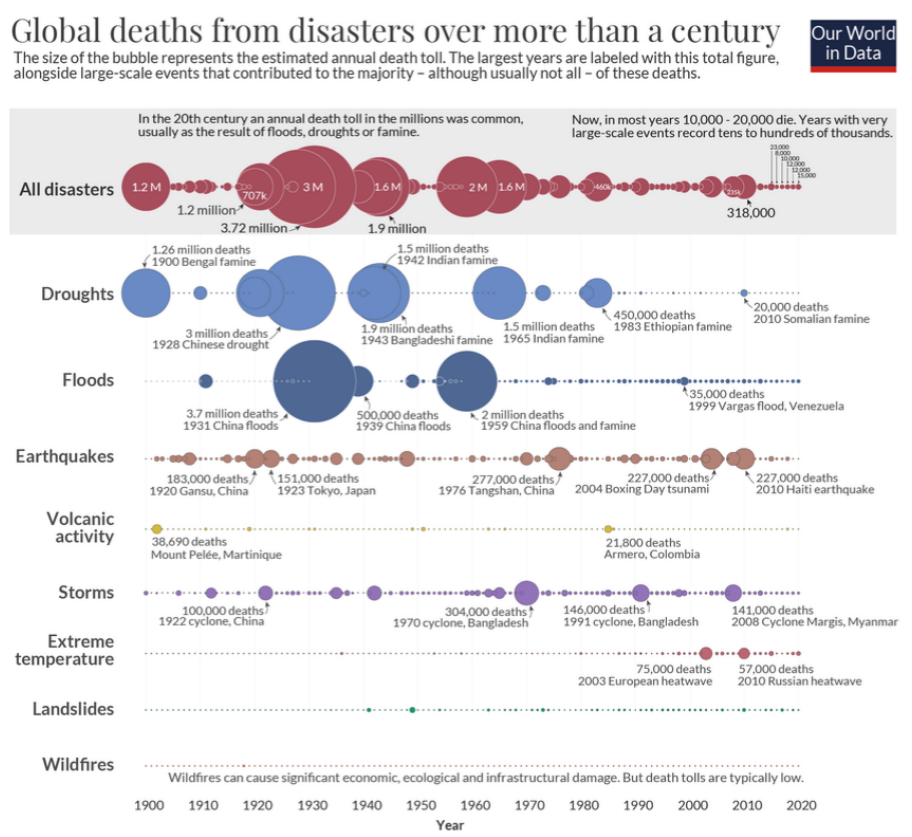 same data, different charts
49
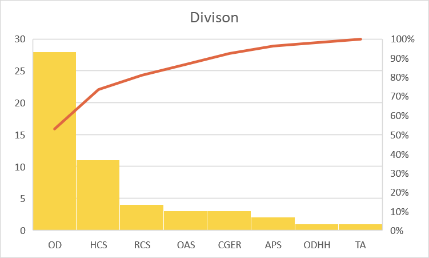 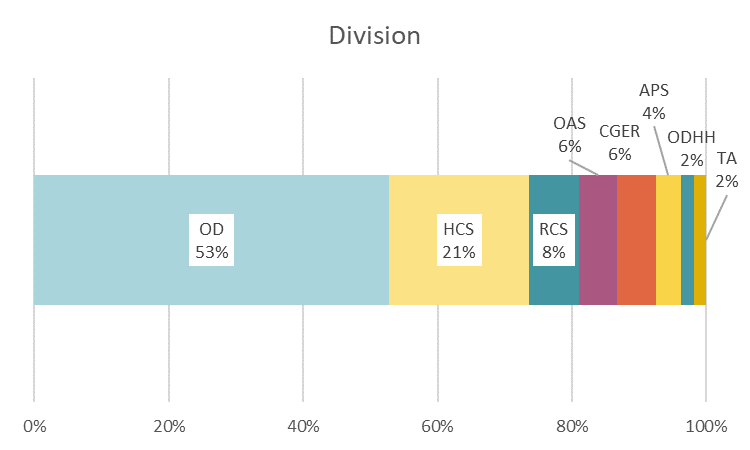 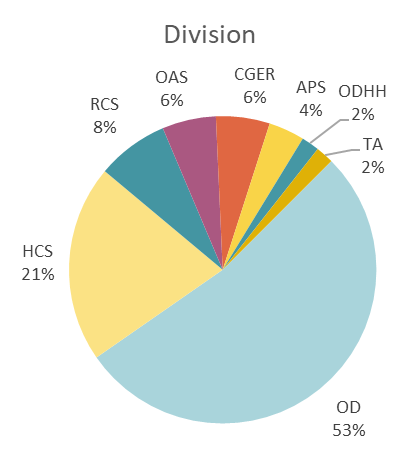 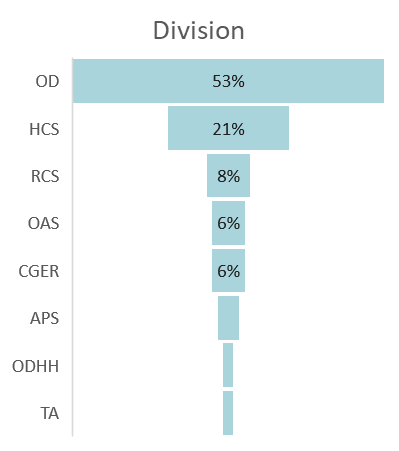 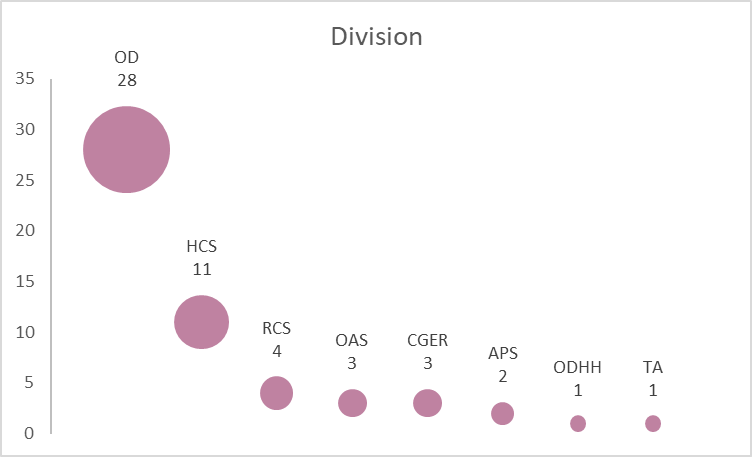 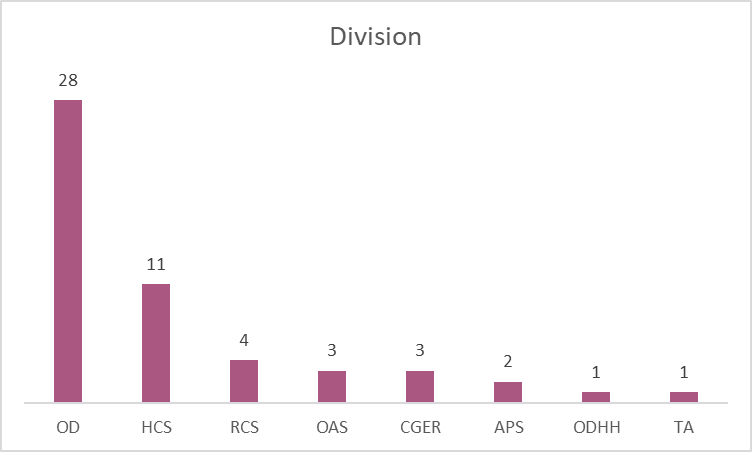 Provide the takeaway
50
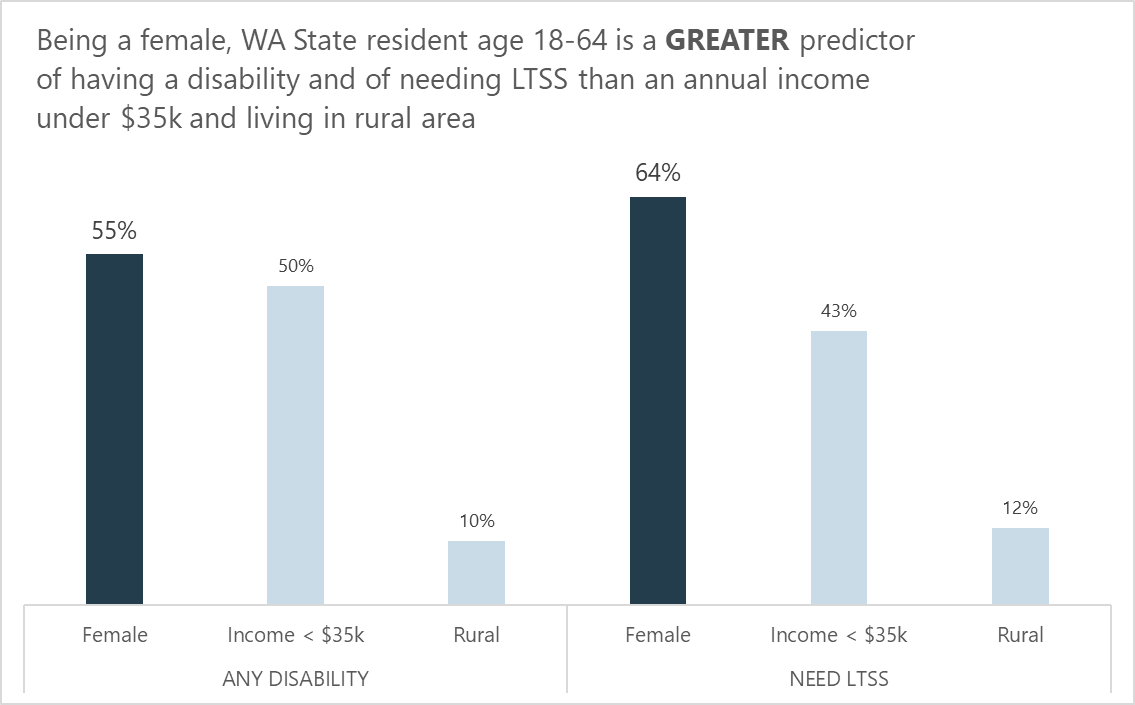 51
What graph(s) will you use?
Go to workbook
52
Formatting
Accessibility, fonts, colors, etc.
Accessibility
53
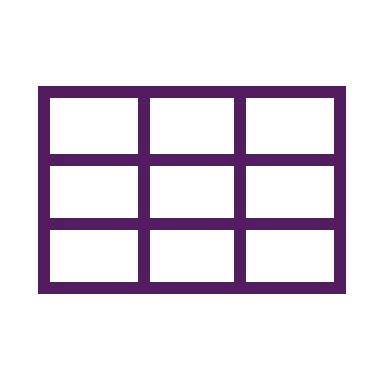 Provide raw data tables (Excel, PowerBI)
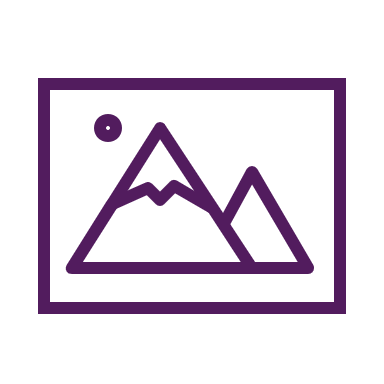 Alternative text for images, icons, graphs
Presenting data
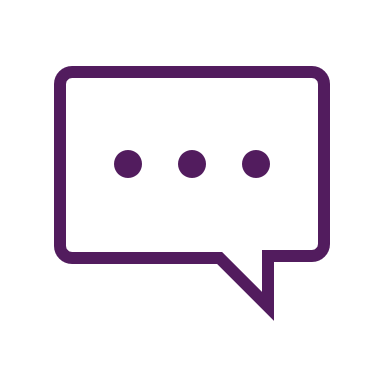 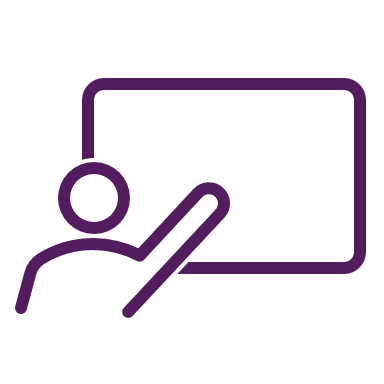 Font type: numbers & symbols
54
20-point font size
Font type: numbers & symbols (dark theme)
55
20-point font size
This presentation checked using:
56
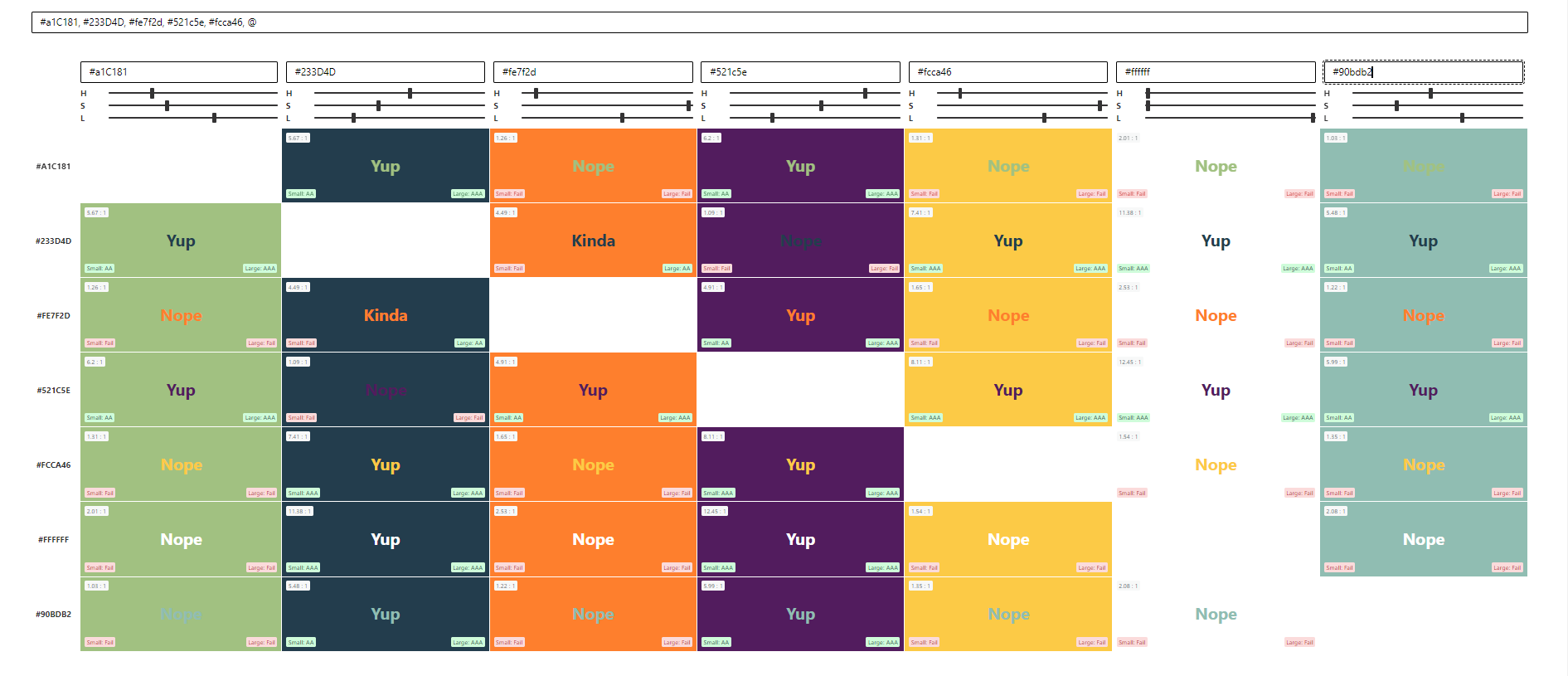 https://www.aremycolorsaccessible.com/
Beth’s essentials: Modify when
57
Overlapping content
Hidden content
No contrast/variation 
Hard to read/see
Font size too small
You want full control over how it looks
Questions?
58
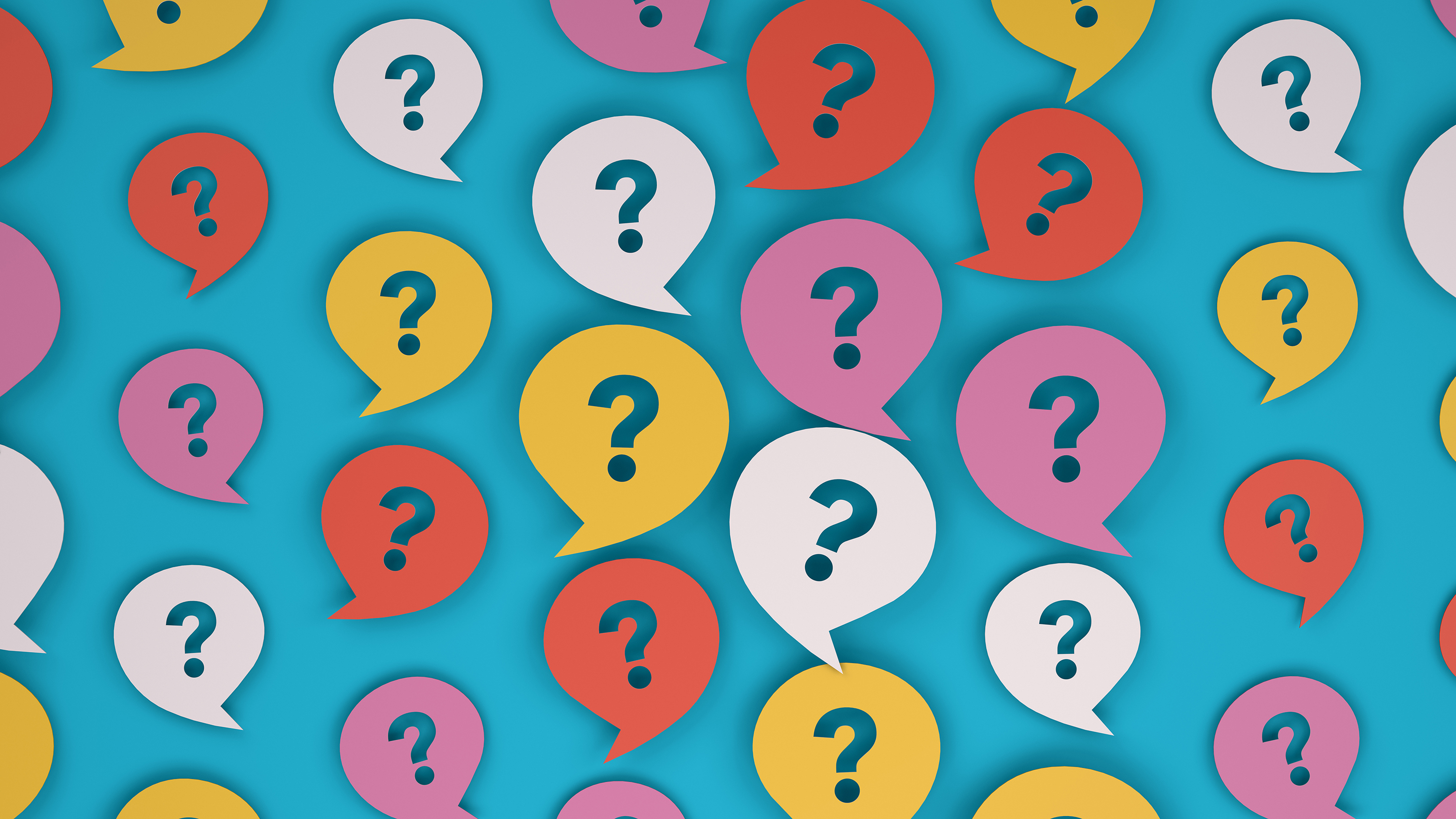 One takeaway…..one aha…..one change….
59
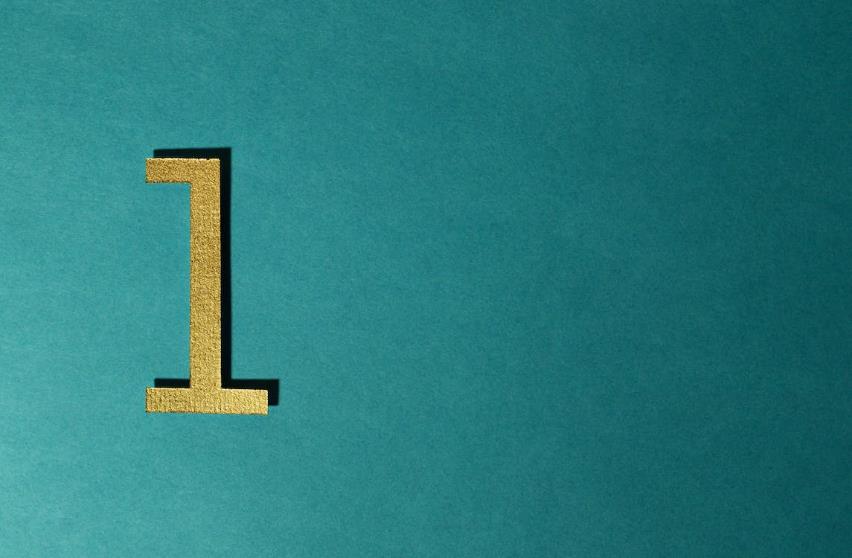 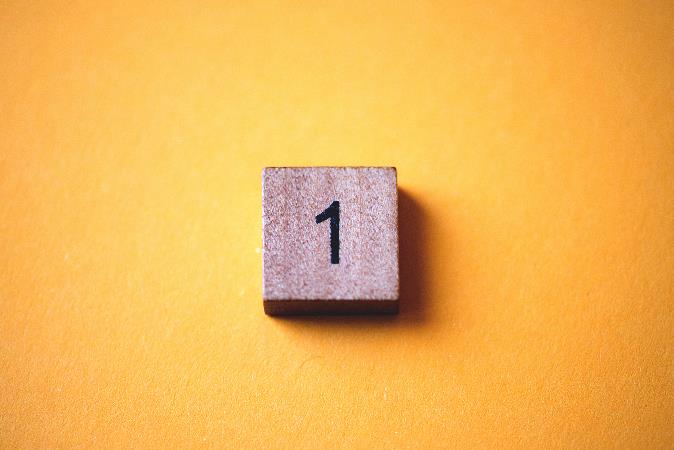 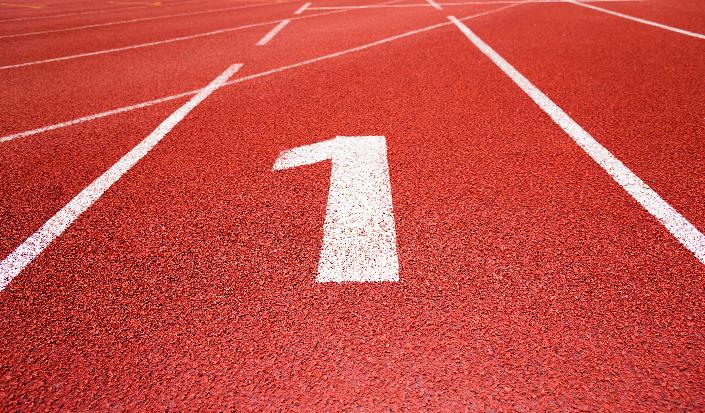 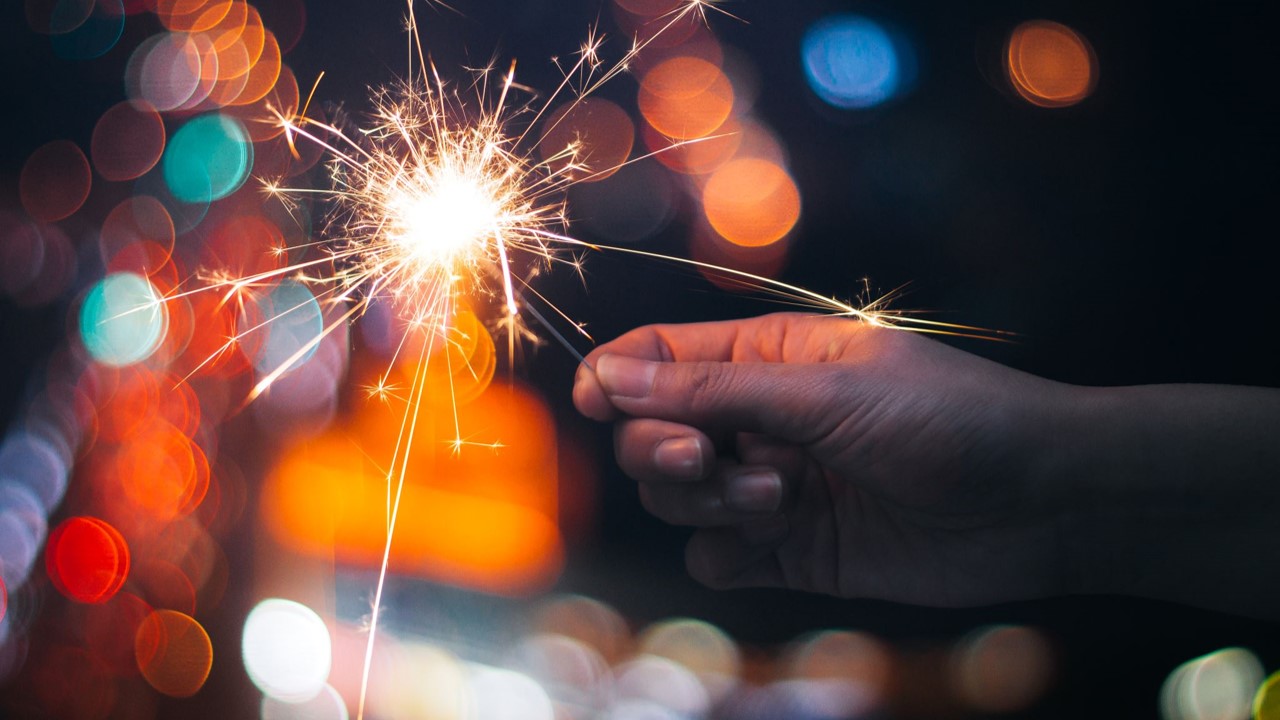 60
Thank you!